PHYSICIAN ASSISTANT (PA)
WWW.CAPA-ACAM.CA
ADVOCACY TOOLKIT
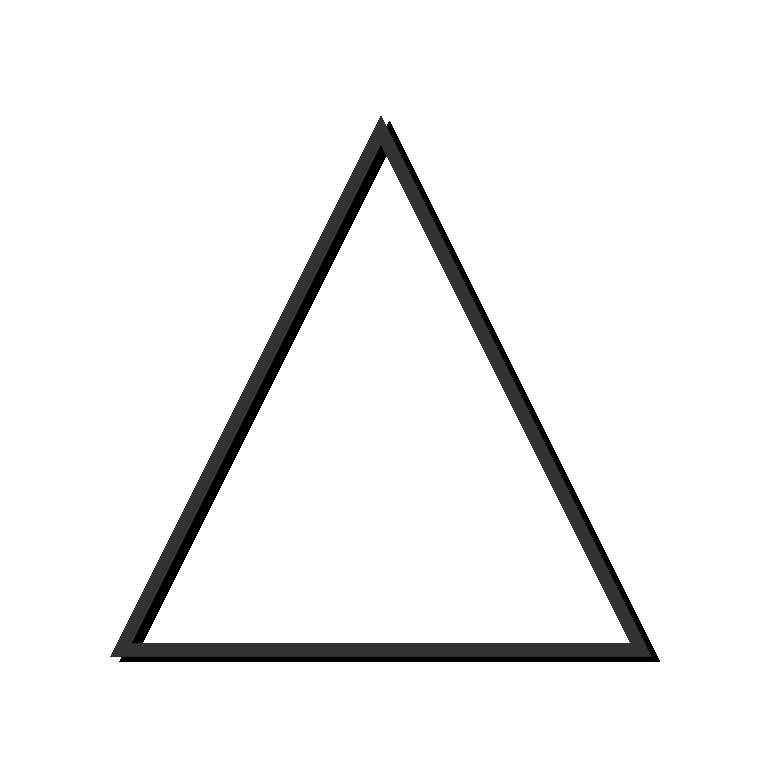 WWW.CAPA-ACAM.CA | 2024
What is PA?
Physician Assistants (PA) are academically prepared and highly skilled health care professionals who provide a broad range of medical services. PAs work in collaboration with physicians and other healthcare providers to improve access to quality healthcare for patients. PAs are practicing in all clinical settings and are helping to reduce wait times and improve patient outcomes. There are over 1000 certified PAs practicing in Canada: this number is expected to keep growing as the profession advances.
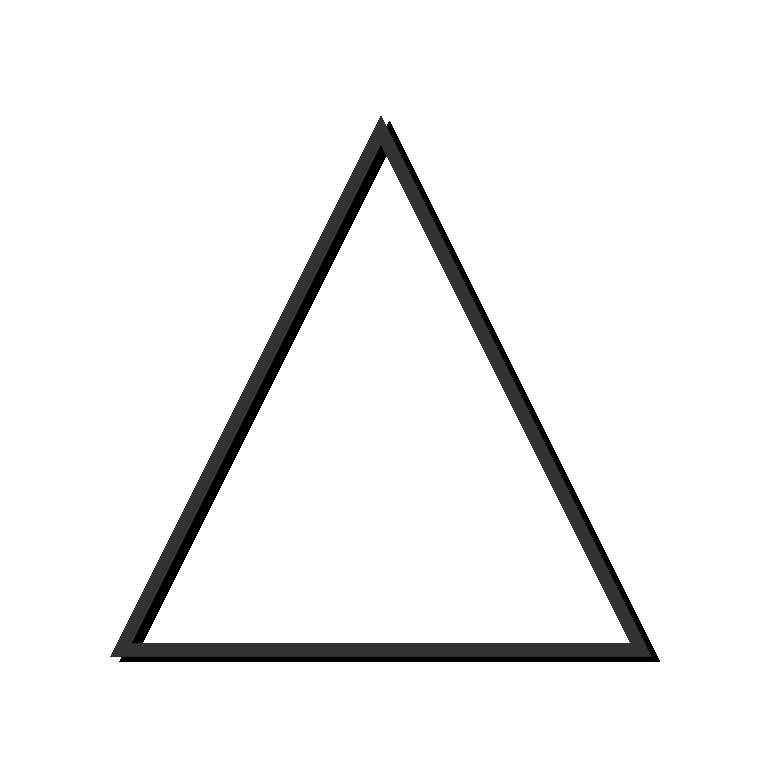 ZIMCORE HUBS | DESIGN THINKING
WWW.CAPA-ACAM.CA | 2024
Where Do PAs Work ?
PAs provide care in all general practice settings as well as specialty areas such as orthopaedics, mental health, emergency medicine and oncology. Some of the places where you might find a PA practicing are listed below: 

Hospitals 
Doctors’ offices 
Medical clinics 
Community health centres 
Long-term care homes 
The Canadian Armed Forces
WHAT CAN PAS DO?
The duties of a PA depend upon the type of medical setting in which they work. PAs practice independently under the delegation of a supervising physician. It is the responsibility of the physician to determine the PAs scope of practice. This is often based on experience and can be impacted by provincial legislation, as scope may vary by jurisdiction. Some of their functions could include: 

Conducting physical exams 
Diagnosing and treating illness 
Ordering and interpreting tests 
Developing treatment plans 
Counseling on preventative healthcare 
Writing prescriptions 
Assisting in surgery
Reduce wait times 
Increase early discharge rate
Shorten length of hospital stays
Reduce a doctor’s workload
Enhance overall efficiency & cost effectiveness
Why hire PAs?
Where Do PAs Come From?
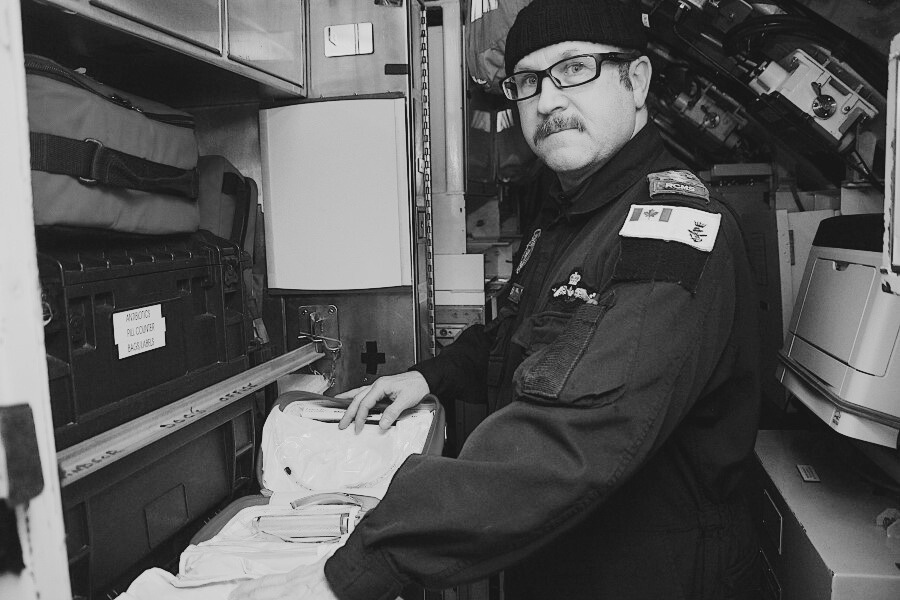 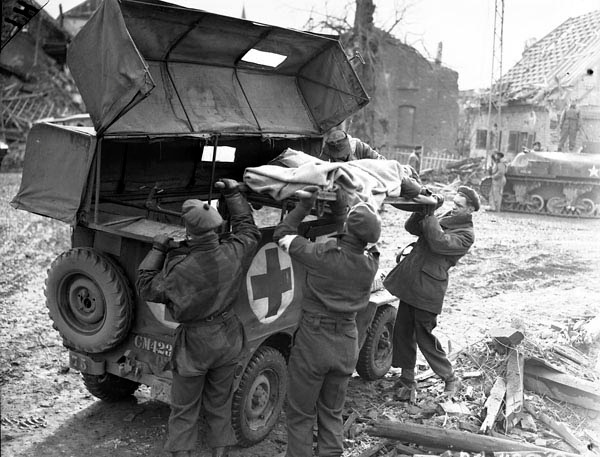 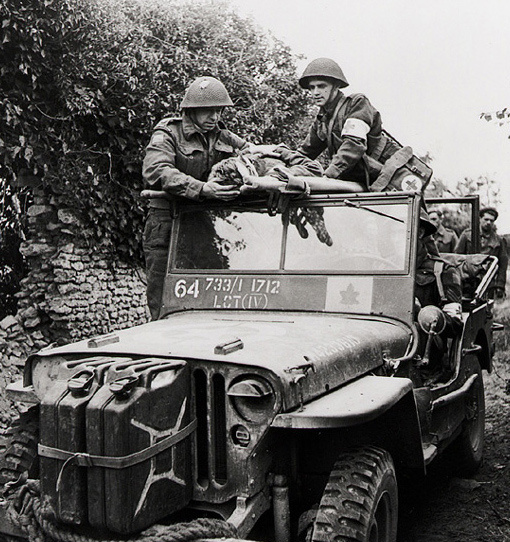 The PA profession in Canada originated within the Canadian Armed Forces. PAs were first introduced as mid-level clinicians and have been employed by the Canadian Forces since the 1950s. 

PAs were introduced into the public healthcare system in 1999. The government of Manitoba was the first province to enact legislation allowing PAs to practice as clinical assistants. This was later amended to include PAs. 

Currently PAs are practicing across Canada within the Canadian Armed Forces, in private settings, and within provincial health care systems where the profession is recognized.
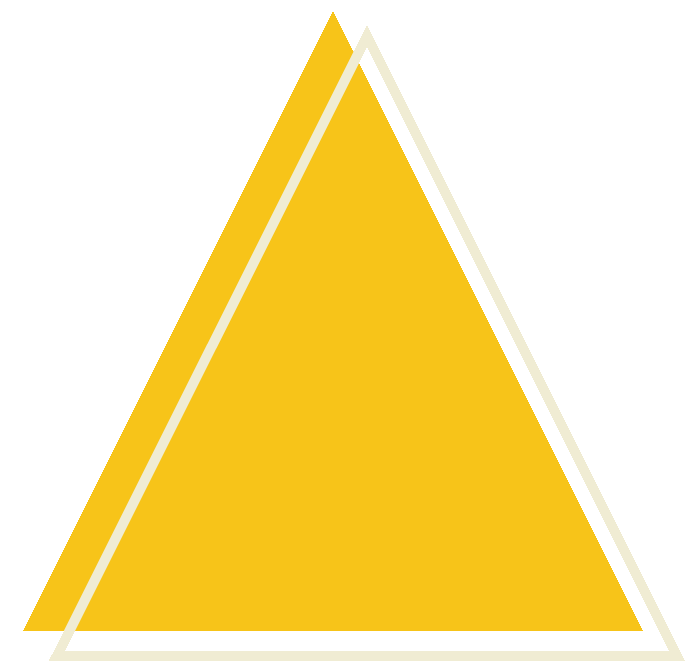 History Of The PA Profession In Canada
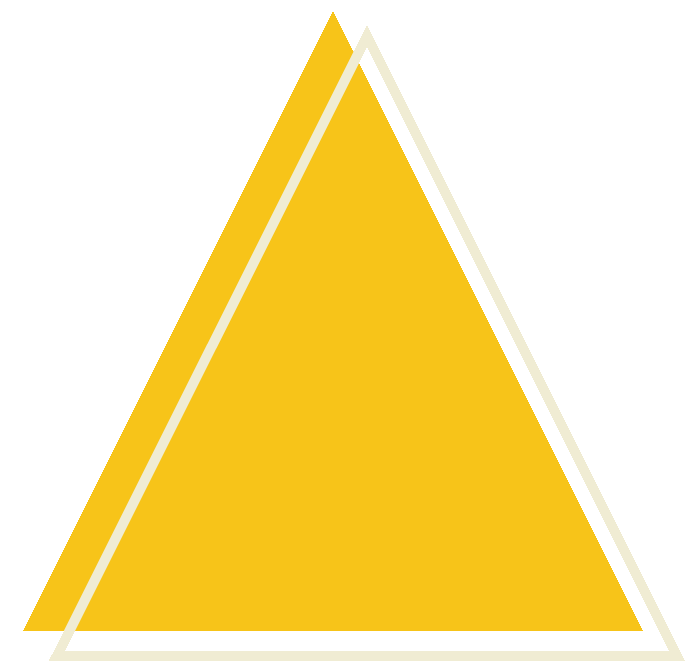 1984 Canadian Armed Forces (CAF) established profession to provide full spectrum medical care.​​
​​
1999  Manitoba regulates clinical assistants. In 2009 title amended to Physician Assistant.​​
​​
2006  Ontario pilot project allowing PAs to practice as unregulated health professionals. In 2020,  Government announces intent to regulate under CPSO. Regulation to come into effect 2025.​
​​
2009  New Brunswick amends Medical Act to include PAs in health care model.​​
​​
2010  Alberta bylaw passed allowing PAs to operate under responsibility of a regulated member. 2013  started a demonstration project with 13 PAs. Regulation enacted in 2021.​​
​​
2019   Nova Scotia introduces PAs via pilot in orthopedic surgery. Followed by emergency departments  and primary care. CPSNS regulates profession, effective 1 April 2024.
History Of The PA Profession In Canada
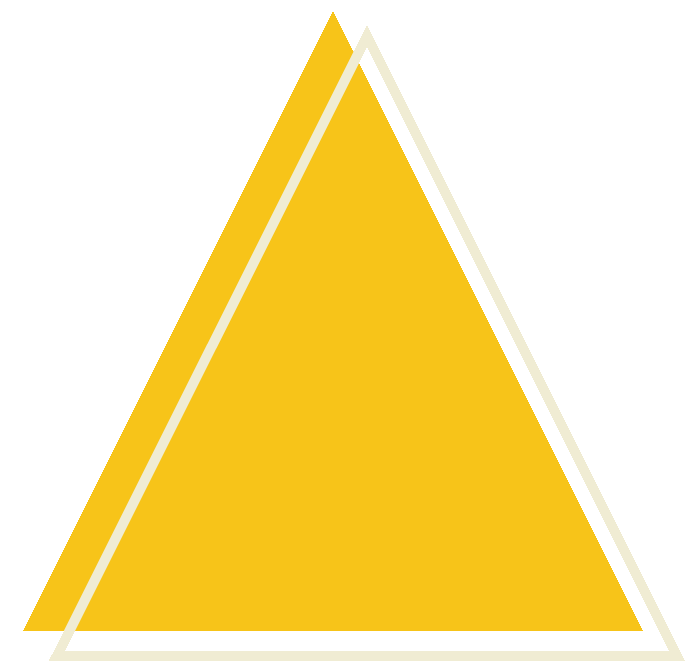 2023 

Saskatchewan introduces legislative changes to allow PAs to practice and regulate PAs under CPSS.​

 Newfoundland and Labrador invests in PA pilot.​

 Prince Edward Island makes legislative changes to allow PAs to practice and regulate under CPSPEI​

 British Columbia announces plan to introduce PAs in ERs and instructs CPSBC to regulate.​

 Yukon unanimously passes a motion to allow PAs to practice in the territory.​

 Quebec Minister of Health announces pilot project to introduce PAs in Northern Quebec.
UNIVERSITY OF CALGARY
WWW.CAPA-ACAM.CA | 2024
THE UNIVERSITY OF MANITOBA
How Are PAs Trained?
UNIVERSITY OF SASKATCHEWAN
MCMASTER UNIVERSITY
​
DALHOUSIE UNIVERSITY
PAs are trained in the same medical model as physicians. Academic PA programs are currently offered at the following Canadian institutions:
There are approximately 160 students enrolled in these programs per year. New PA education programs are being developed at other reputable institutions such as:
The Consortium of PA Education (University of Toronto Faculty of Medicine, the Michener 
Institute, & the Northern Ontario School of Medicine)
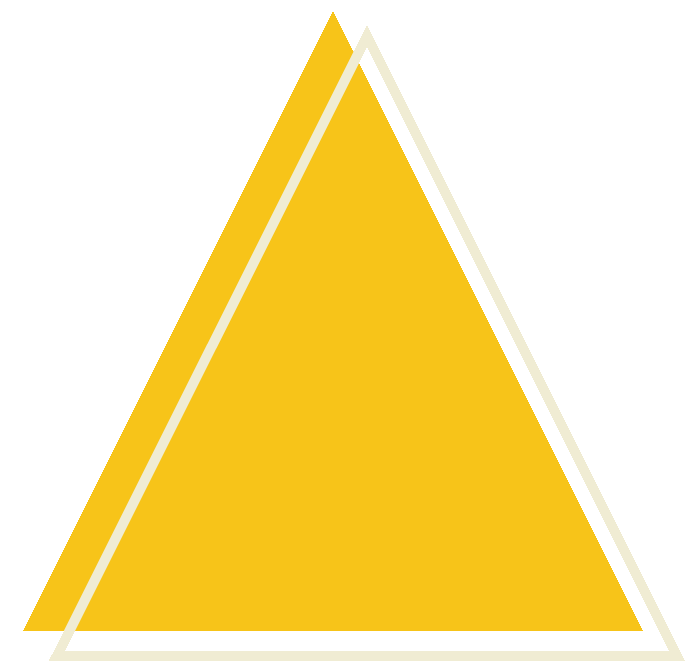 PA Regulation In Canada
Canadian Association of Physician Assistants (CAPA)
Advocates for PA profession expansion in Canada.
Supports quality standards, competencies, and professional integration.
Not a regulatory college, disciplinary board, or assessment organization.
Certification body: Physician Assistant Certification Council of Canada (PACCC).
Regulation:
Regulated Provinces include Manitoba, New Brunswick, Alberta, and Saskatchewan.
Regulated by provincial Colleges of Physicians and Surgeons and require mandatory registration with the respective College.
Ontario:
Bill 283 passed in 2021 to regulate PAs under the College of Physicians and Surgeons of Ontario (CPSO) by April 2025.
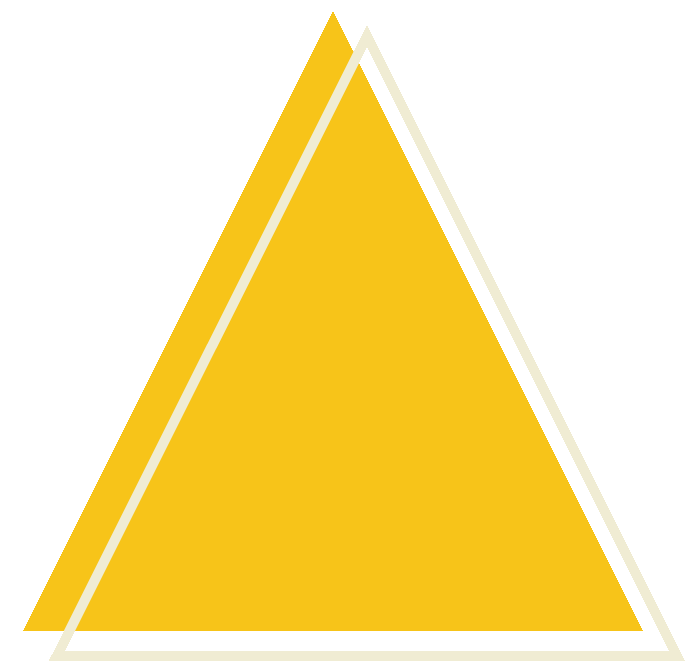 WWW.CAPA-ACAM.CA | 2024
How PAs Help:
Expanding on PAs in Canadian healthcare will increase the level of care for patients and substantially reduce costs to the healthcare system. The role PAs play in the medical system is extremely important in helping to address the substantial challenges patients are facing in seeking timely access to quality healthcare services. The Physician/PA Model is a collaborative approach which reduces the workload placed on the physician and allows them to focus efforts where needed most while the PA can provide support in other areas. Studies have shown that PAs can improve patient outcomes and save the healthcare system billions. 

PAs help reduce wait times in Primary Care and Emergency Rooms 
PAs help improve access to care in rural and remote communities 
PAs help improve care for seniors in long-term care 
PAs help gain efficiencies and save money within the Healthcare practices
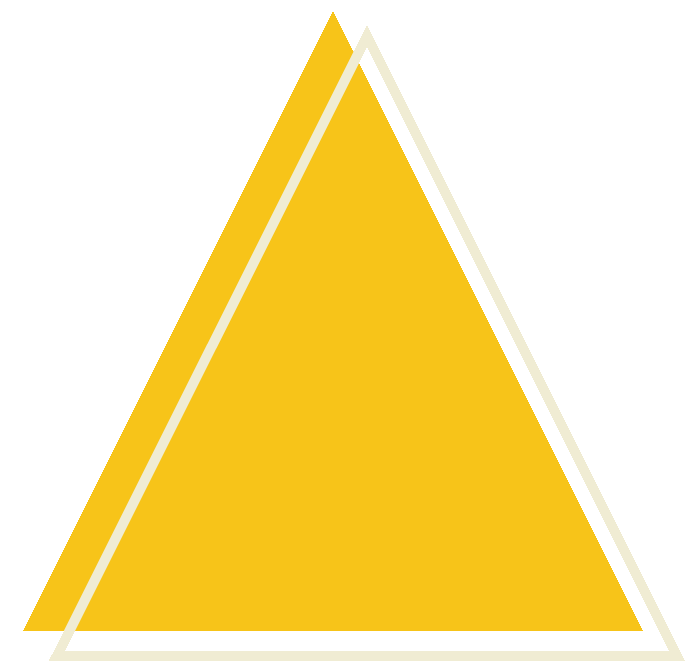 WWW.CAPA-ACAM.CA | 2024
RECOMMENDATIONS
DEVELOP FAIR AND SUSTAINABLE FUNDING MODELS TO RECRUIT AND RETAIN PAS.​

ESTABLISH WAGE PARITY. ​

INVEST IN MORE TRAINING SPOTS/DEVELOPMENT OF PA TRAINING PROGRAMS.
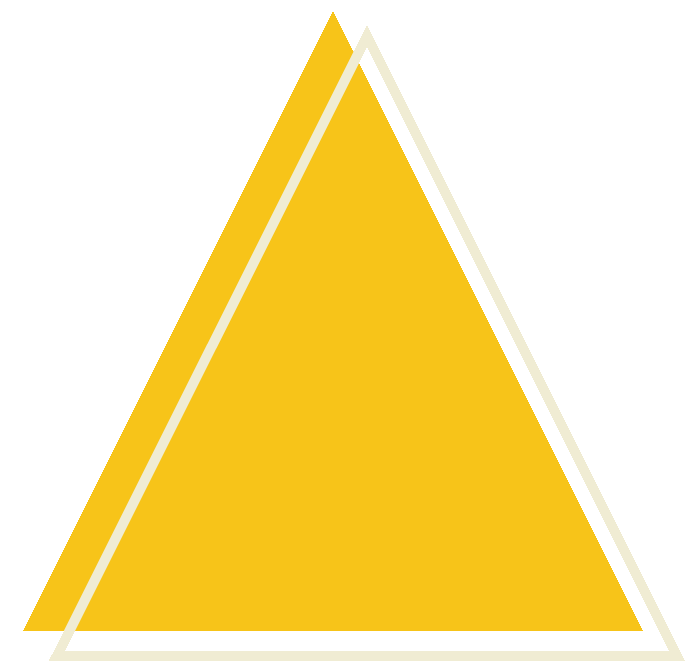 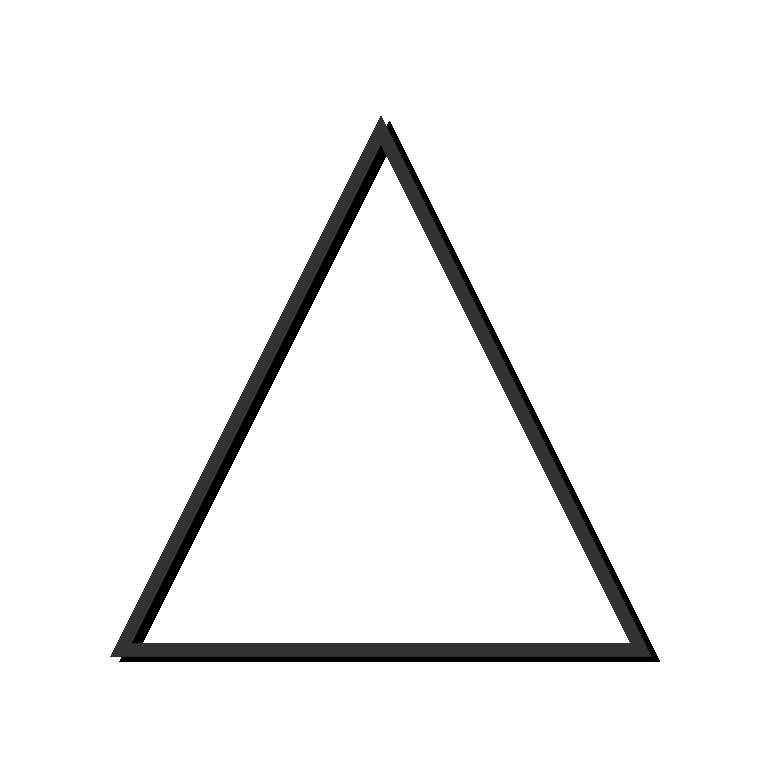 WWW.CAPA-ACAM.CA | 2024
Thank you
Contact Us
www.capa-acam.ca 
877 744-2272
admin@capa-acam.ca
#CanadaNeedsPAs